Dr. Gordon Pritz - Douglas County School System
2017 GAEL Spring Bootstrap 
Successful Community Engagement
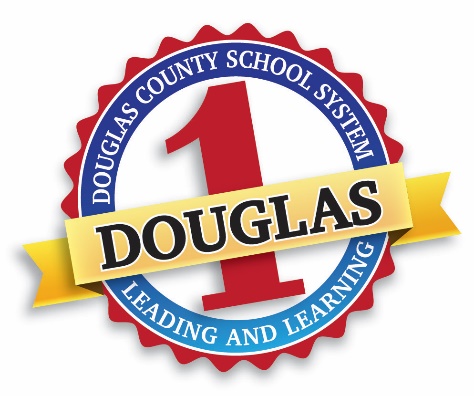 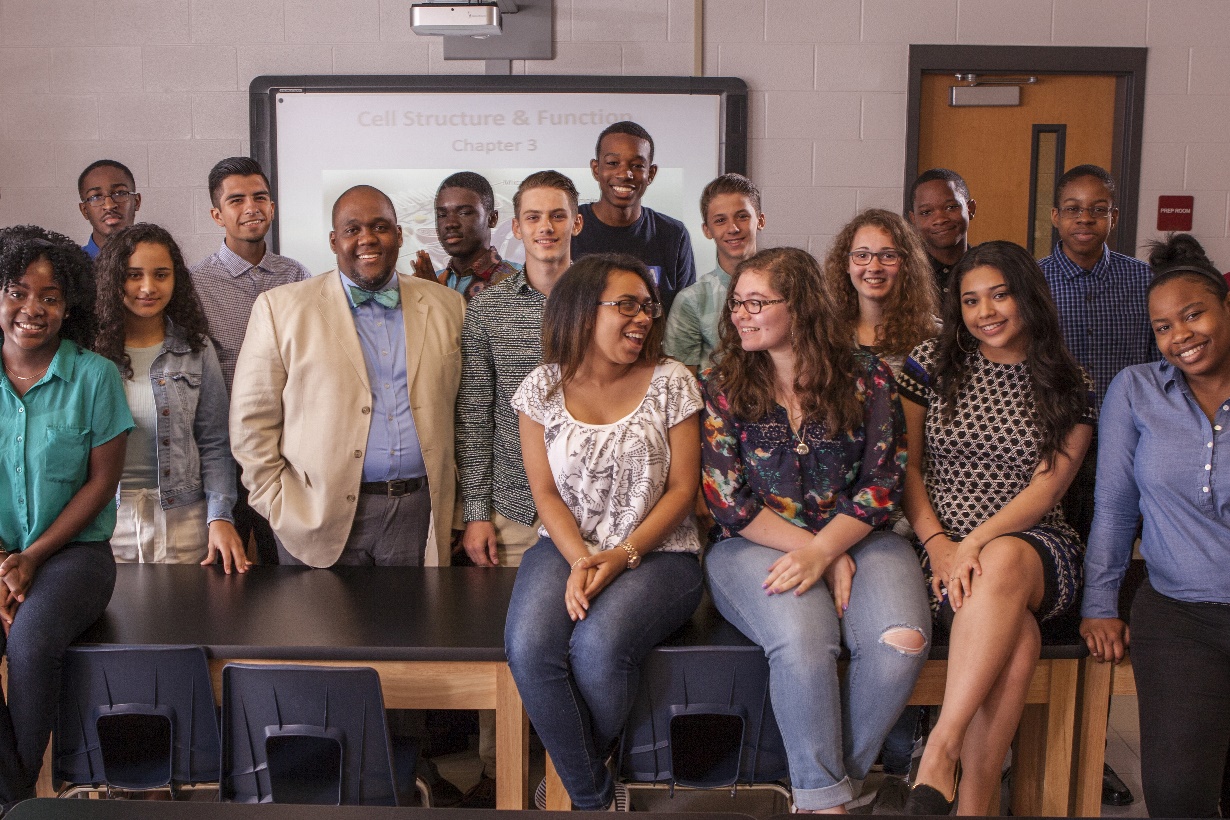 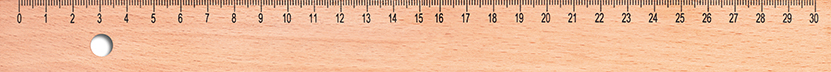 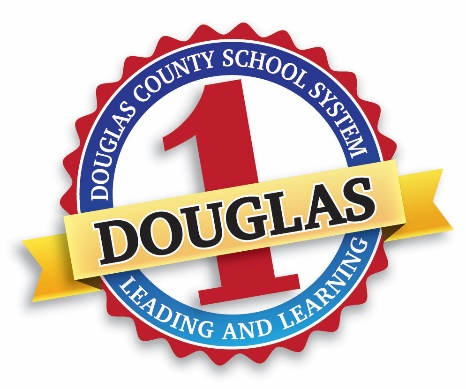 Components of Community Engagement
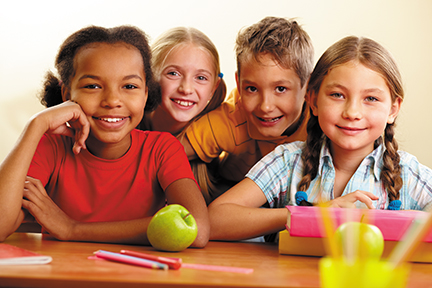 Build Relationships

Listen To and Tell Stories

Share Success
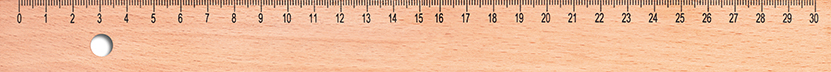 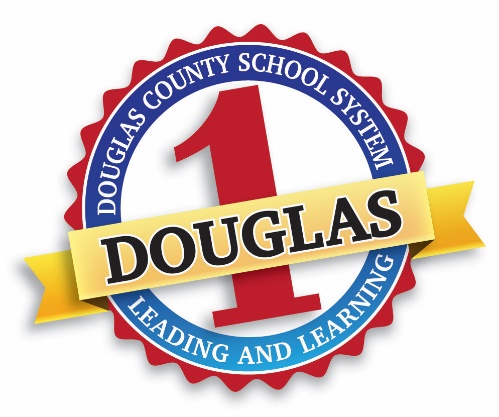 Begin With Students and Staff
Be Visible
Establish Collaborative Groups for Students, Teachers, Principals and Community
Provide Inspirational Speakers for Meetings to Promote Growth and New Perspectives
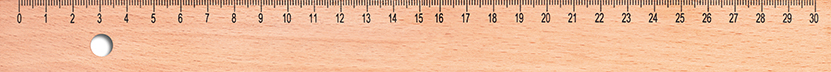 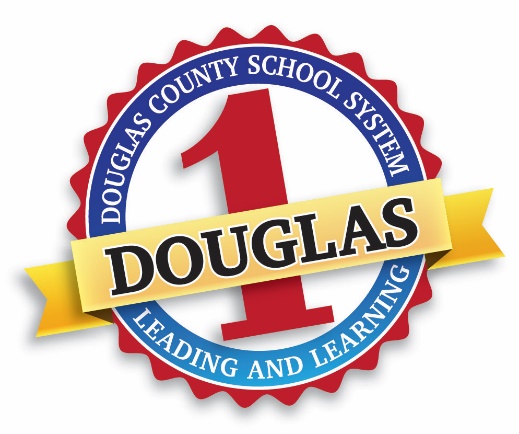 Connect With Parents
Be Visible
Be Communicative
Be Reachable
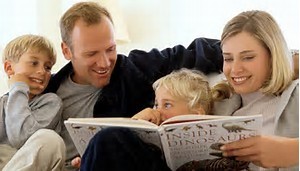 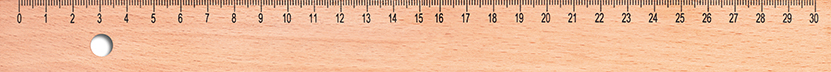 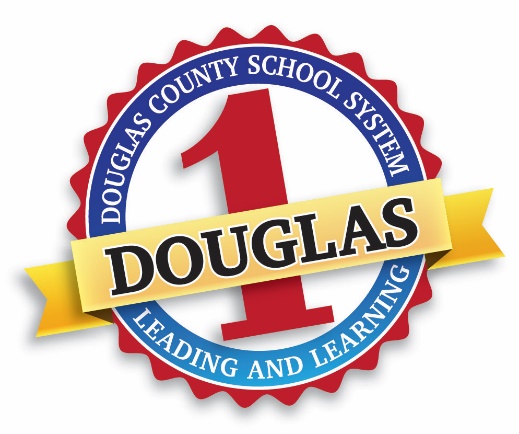 Engage the Community
Partners in Education
Business Commitments to District
Chamber of Commerce
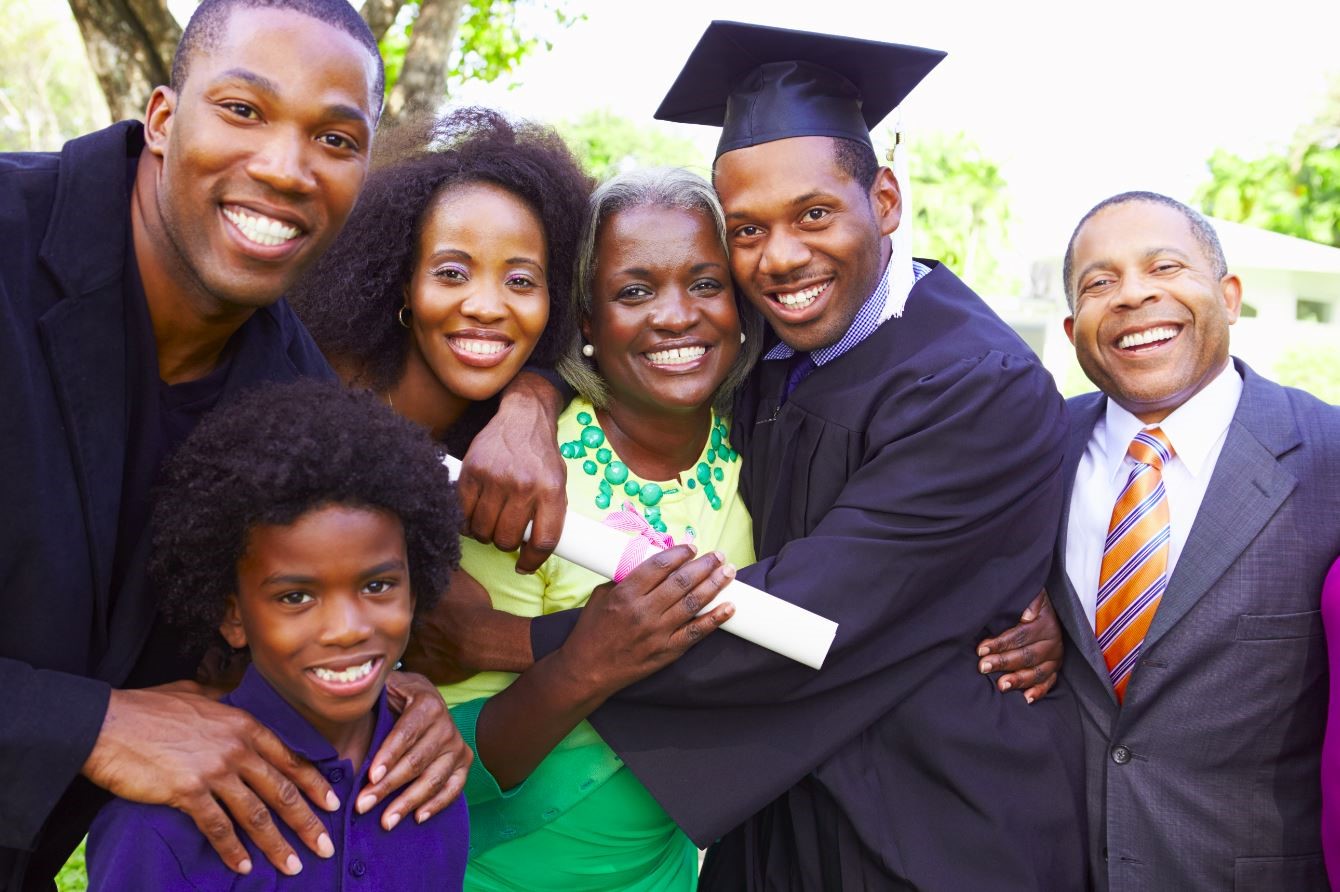 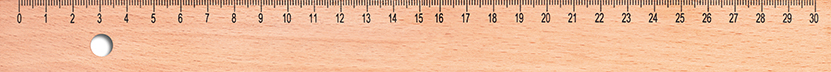 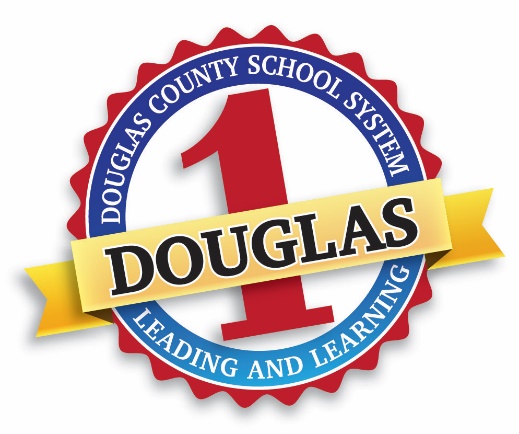 Engage the Community
Civic Clubs/Boards
Church/Faith Based Organizations
Other Groups in Your Community
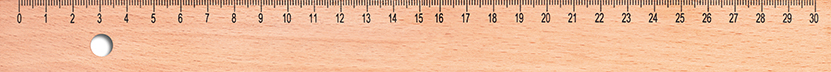 Tips for Success
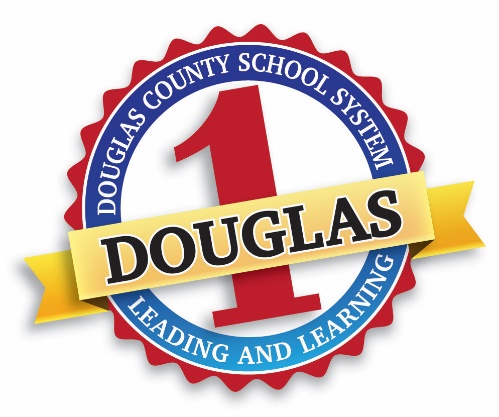 Don’t Be Afraid to Apologize for Mistakes
Recruit and Engage Cheerleaders for Your District
Win over the “Fear Leaders” or Let Them Go!
Engage Your Community
Build Relationships
Listen To and Tell Stories
Share Success
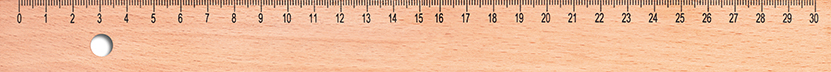